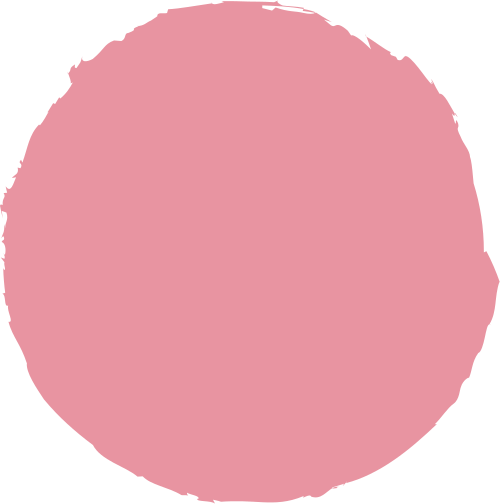 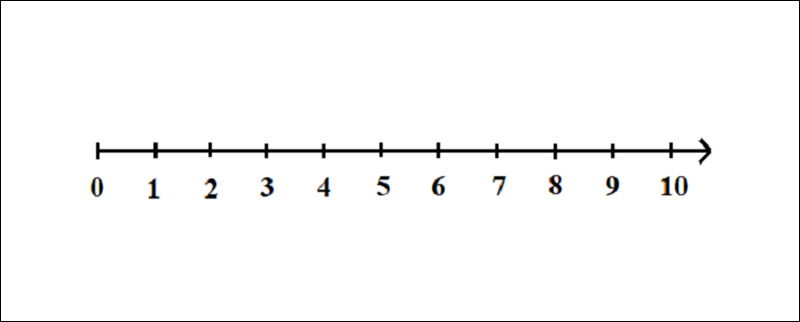 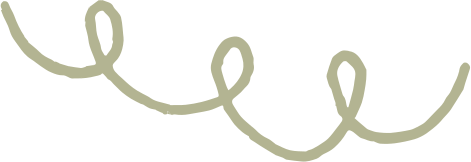 Bài 5: Số?
105
102
104
106
103
101
107
108
109
110
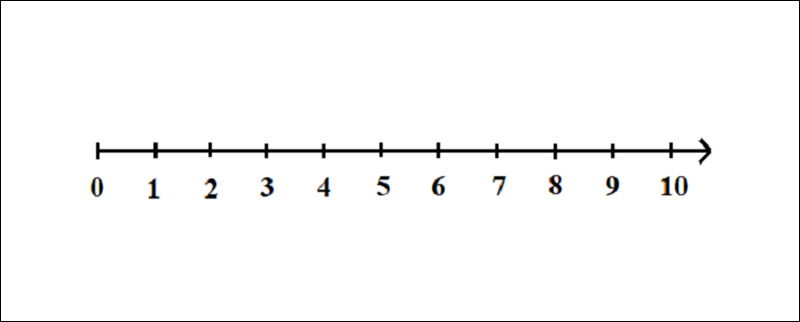 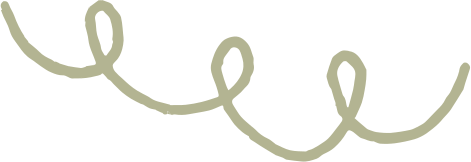 Bài 5: Số?
105
102
?
?
?
101
?
?
109
110
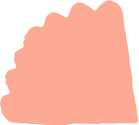 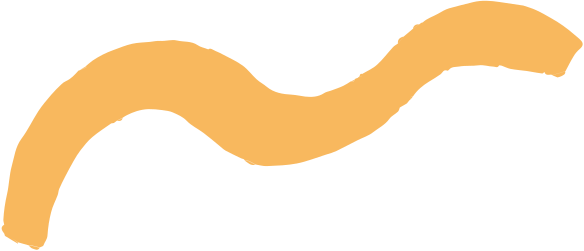 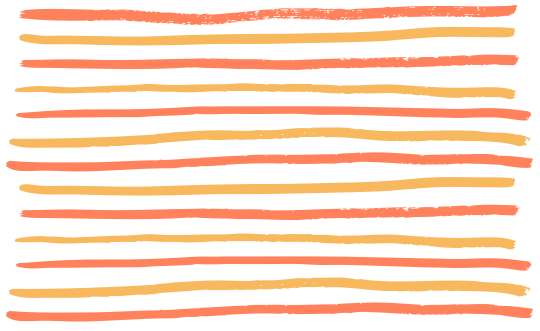 CHÀO  MỪNG CÁC EM ĐẾN VỚI BÀI HỌC NGÀY HÔM NAY!
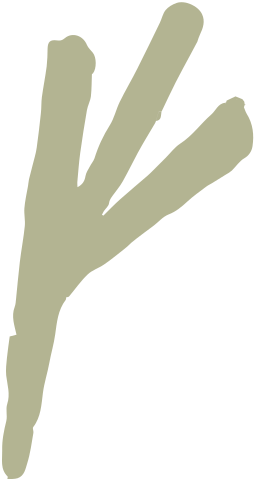 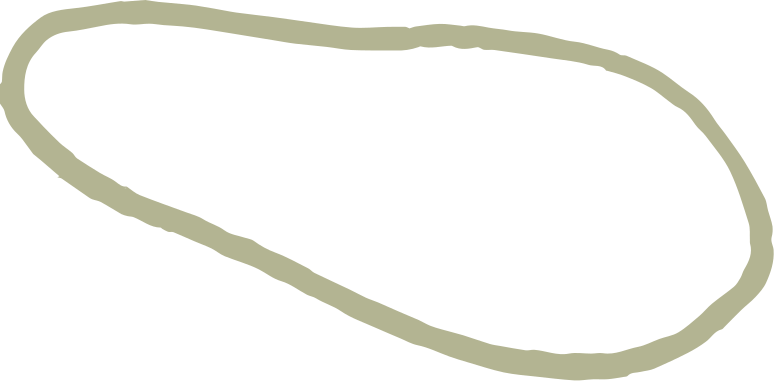 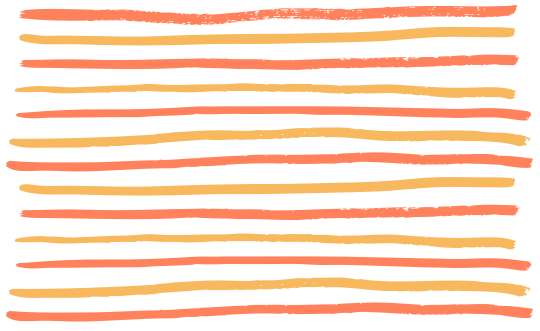 Thứ năm ngày 27 tháng 1 năm 2022
Toán 
Bài 73: Các số trong phạm vi 1000( Tiết 3)
3. ĐẾM THEO ĐƠN VỊ
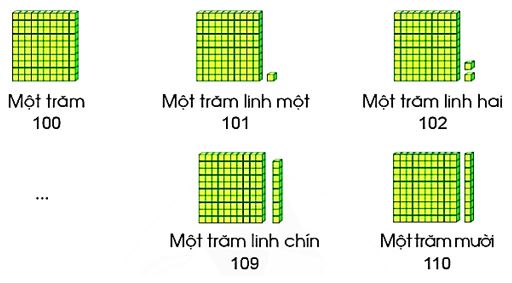 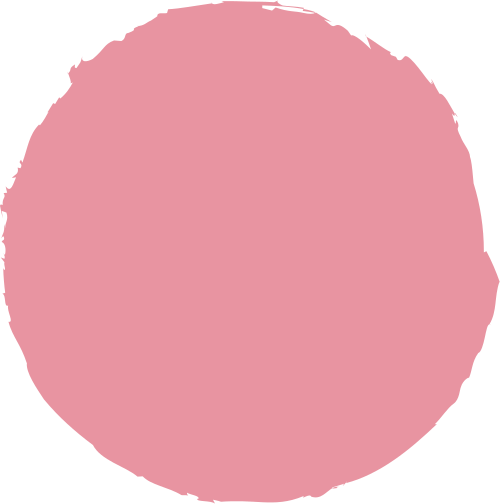 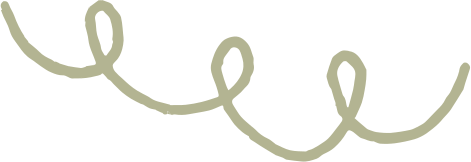 LUYỆN TẬP
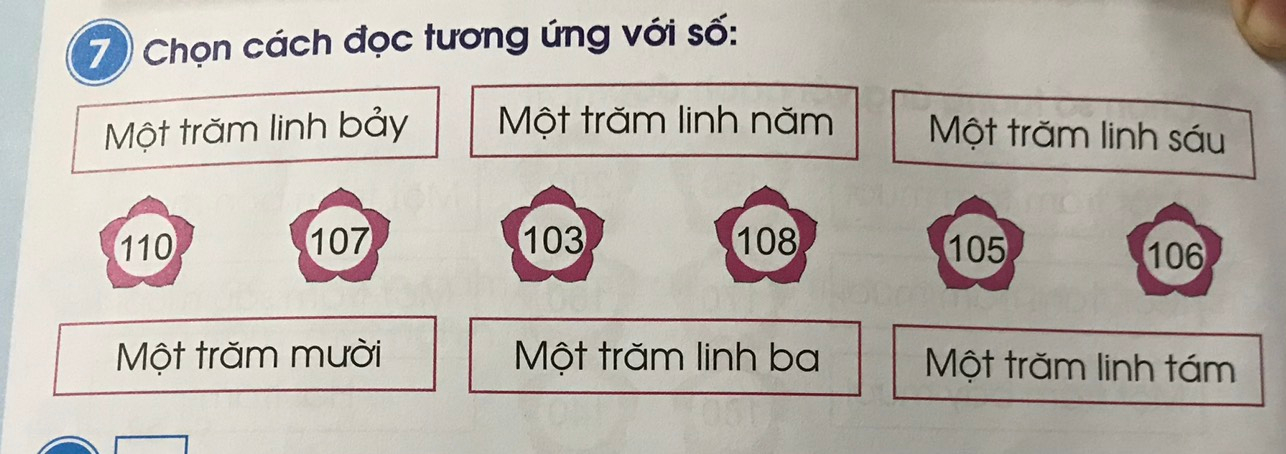 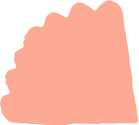 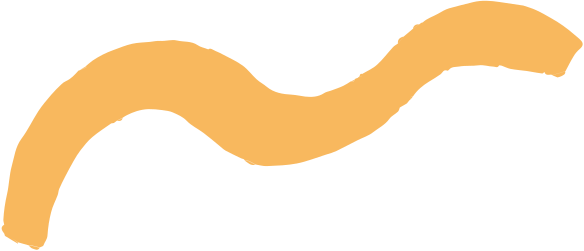 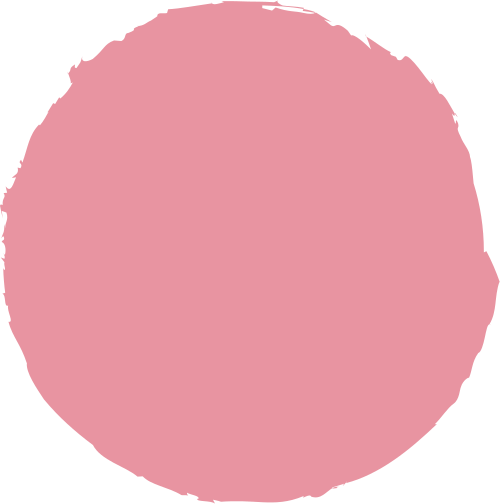 Bài 8: Số?
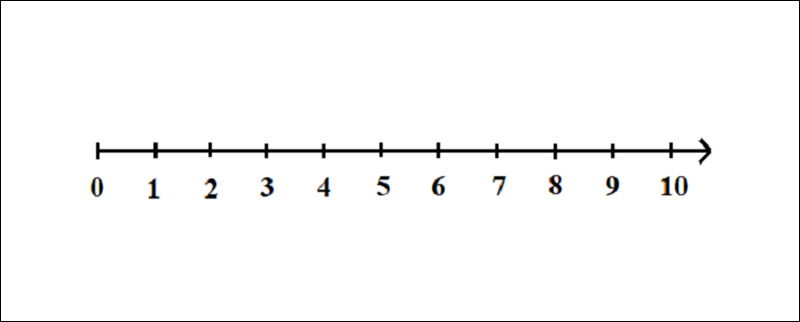 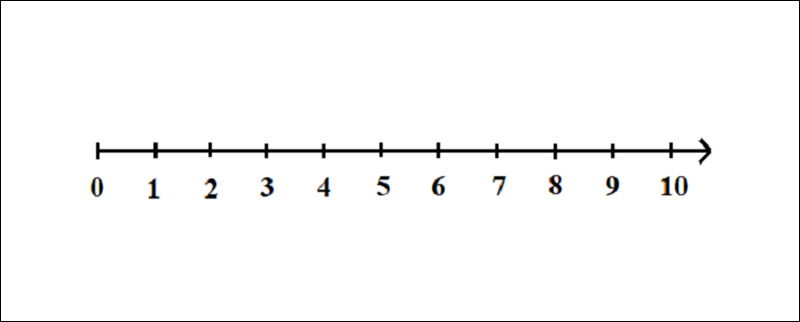 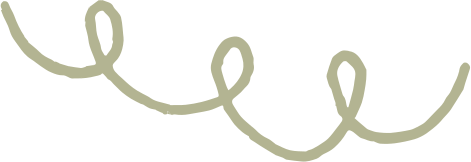 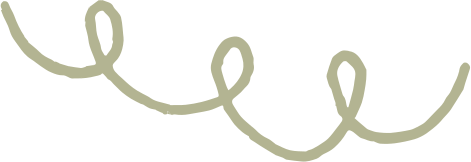 Bài 5: Số?
Bài 5: Số?
105
105
102
102
?
104
?
106
?
103
101
101
?
107
?
108
109
109
110
110
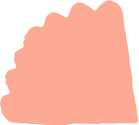 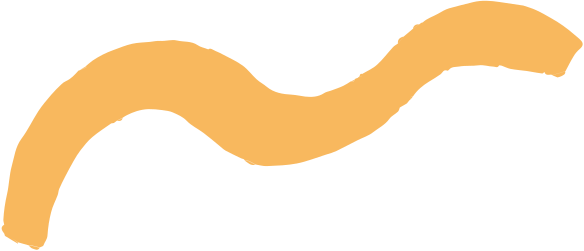 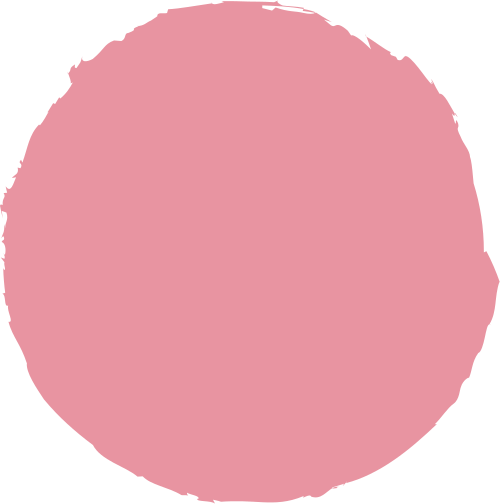 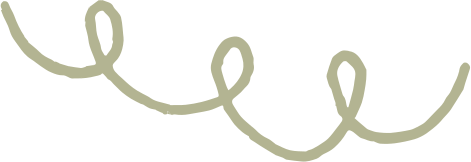 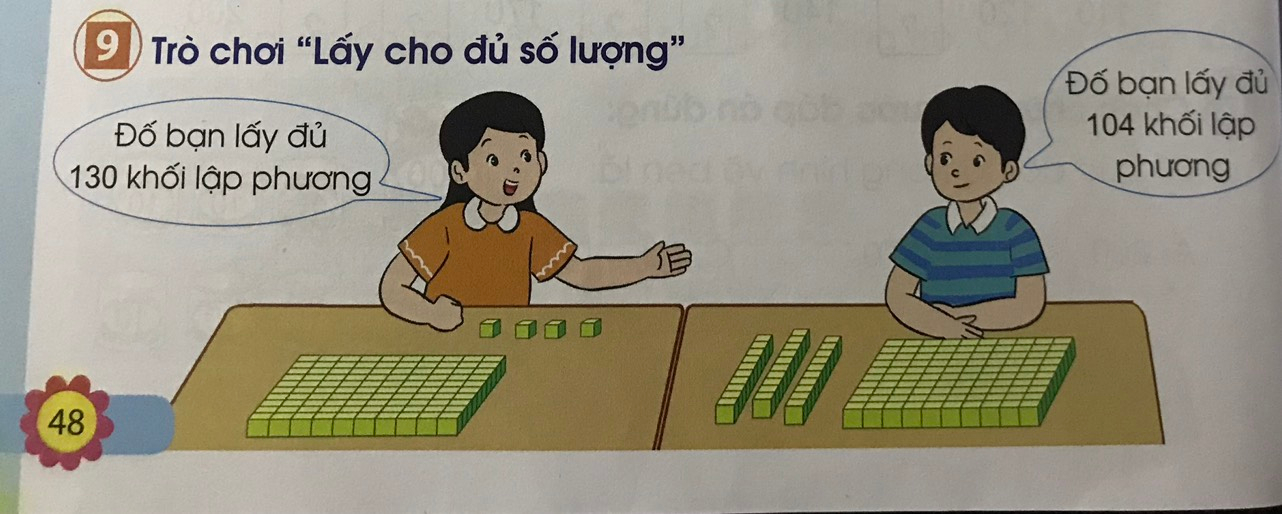 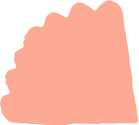 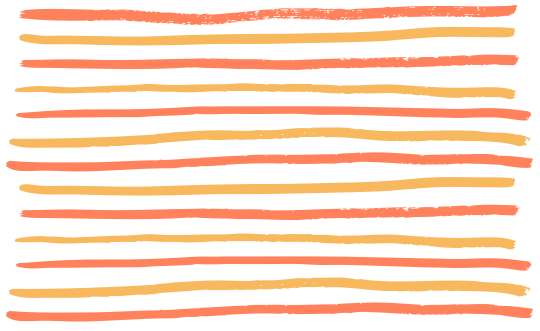 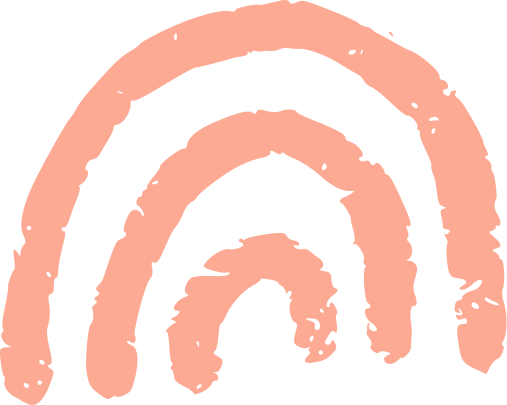 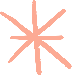 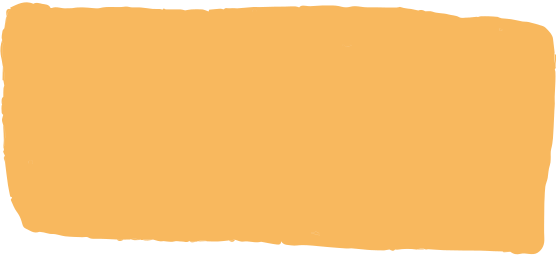 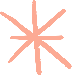 CẢM ƠN CÁC EM 
ĐÃ LẮNG NGHE BÀI GIẢNG!
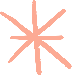 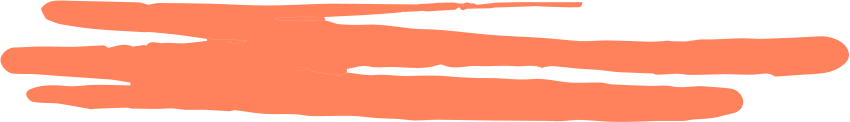 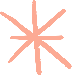